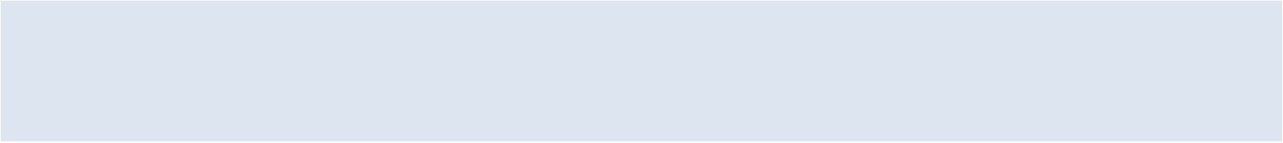 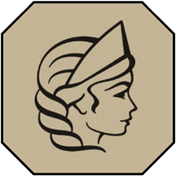 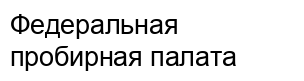 ИНФОРМАЦИЯ О ТРЕБОВАНИЯХ ЗАКОНОДАТЕЛЬСТВА В СФЕРЕ ПОД/ФТ/ФРОМУ В ЧАСТИ ОГРАНИЧЕНИЙ В ОТНОШЕНИИ ОРГАНИЗАЦИЙ И ФИЗИЧЕСКИХ ЛИЦ, ПРИЧАСТНЫХ К ЭКСТРЕМИСТСКОЙ ДЕЯТЕЛЬНОСТИ, ТЕРРОРИЗМУ ИЛИ РАСПРОСТРАНЕНИЮ ОРУЖИЯ МАССОВОГО УНИЧТОЖЕНИЯ*
*подготовлена для использования участниками оборота ДМДК в целях эффективного исполнения требований законодательства о ПОД/ФТ в части работы с перечнем организаций и физических лиц, в отношении которых имеются сведения об их причастности к экстремистской деятельности или терроризму (далее – перечень экстремистов и террористов), перечнями организаций и физических лиц, связанных с терроризмом или с распространением оружия массового уничтожения, составляемыми в соответствии с решениями Совета Безопасности ООН (далее – перечни СБ ООН), и решениями межведомственного координационного органа, осуществляющего функции по противодействию финансированию терроризма, о замораживании (блокировании) денежных средств или иного имущества (далее – решения МКО)
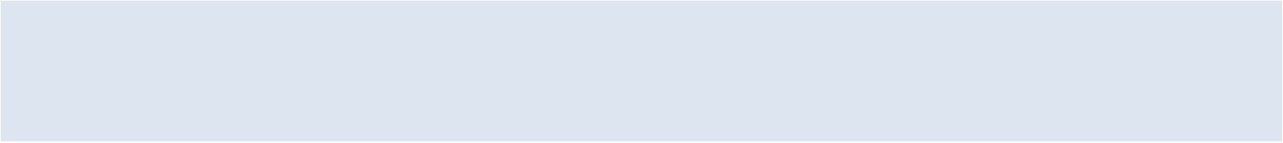 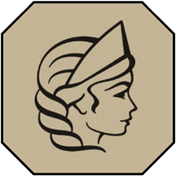 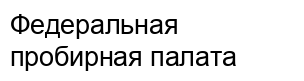 Основной инструментарий, используемый участниками оборота ДМДК в работе с перечнями и решениями
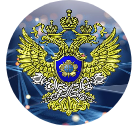 Личный кабинет на сайте Росфинмониторинга*
1) информационный ресурс, 
размещенный на официальном сайте Федеральной службы по финансовому мониторингу в сети Интернет, обеспечивающий электронное взаимодействие его пользователей с Росфинмониторингом
3) информационный раздел официального сайта Росфинмониторинга, открытый для общего доступа
2) используется участниками оборота ДМДК:

для получения перечня экстремистов и террористов, решений МКО, уведомлений Росфинмониторинга о включении организаций или физических лиц в перечни СБ ООН или об исключении организаций или физических лиц из перечней СБ ООН;

в целях информирования Росфинмониторинга в случаях и в сроки, установленные законодательством в сфере ПОД/ФТ
*Статья 3 Федерального закона № 115-ФЗ, абзац четвертый пункта 2 статьи 7.5 Федерального закона № 115-ФЗ.
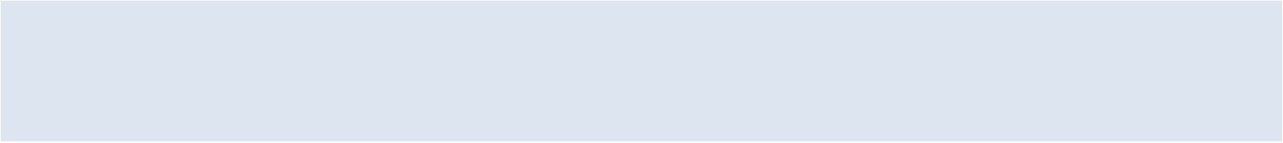 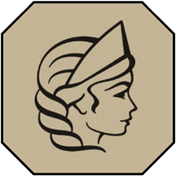 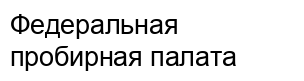 Обязанности участников оборота ДМДК, предусмотренные законодательством в сфере ПОД/ФТ в связи с ограничениями в отношении организаций и физических лиц, причастных к экстремистской деятельности, терроризму или распространению оружия массового уничтожения
1
2
Обязательный контроль
Мониторинг клиентов
3
4
5
Приостановление операций с денежными средствами или иным имуществом
Замораживание (блокирование) денежных средств или иного имущества
Информирование Росфинмониторинга
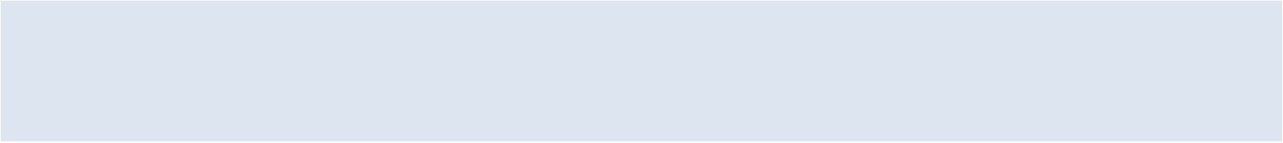 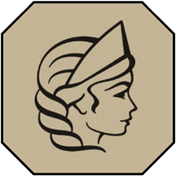 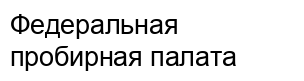 ОБЯЗАТЕЛЬНЫЙ КОНТРОЛЬ
операции с денежными средствами или иным имуществом:
сли хотя бы одной из сторон является организация или физическое лицо, в отношении которых в соответствии с пунктом 1 статьи 7.4 Федерального закона № 115-ФЗ межведомственным координационным органом, осуществляющим функции по противодействию финансированию терроризма, принято решение о замораживании (блокировании) денежных средств или иного имущества, либо юридическое лицо, прямо или косвенно находящееся в собственности или под контролем таких организации или физического лица, либо физическое лицо или юридическое лицо, действующие от имени или по указанию таких организации или физического лица 
(пункт 6 статьи 7.4 Федерального закона № 115-ФЗ)
если хотя бы одной из сторон является организация или физическое лицо, включенные в перечни СБ ООН, либо юридическое лицо, прямо или косвенно находящееся в собственности или под контролем таких организации или физического лица, либо физическое лицо или юридическое лицо, действующие от имени или по указанию таких организации или физического лица 


(пункт 1 статьи 7.5 Федерального закона № 115-ФЗ)
если хотя бы одной из сторон является организация или физическое лицо, включенные в перечень экстремистов и террористов, либо юридическое лицо, прямо или косвенно находящееся в собственности или под контролем таких организации или физического лица, либо физическое лицо или юридическое лицо, действующие от имени или по указанию таких организации или физического лица 

(пункт 2 статьи 6 Федерального закона № 115-ФЗ)
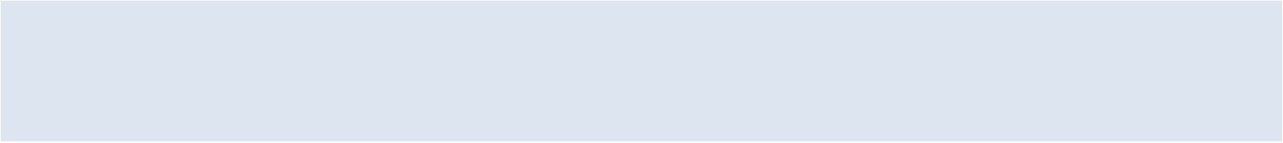 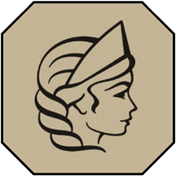 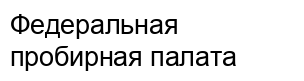 МОНИТОРИНГ КЛИЕНТОВ
не реже чем один раз в три месяца 
проверять наличие среди своих клиентов организаций и физических лиц:
в отношении которых применены либо должны применяться меры по замораживанию (блокированию) денежных средств или иного имущества в соответствии с подпунктом 6 пункта 1 статьи 7 Федерального закона № 115-ФЗ (включение в перечень экстремистов и террористов, принятие решения МКО) 

(подпункт 7 пункта 1 статьи 7 Федерального закона № 115-ФЗ)
наличие среди своих клиентов организаций и физических лиц, включенных в перечни СБ ООН 

(пункт 3 статьи 7.5 Федерального закона № 115-ФЗ)
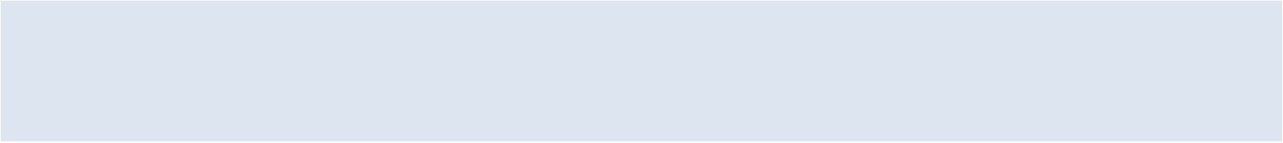 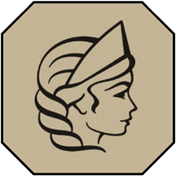 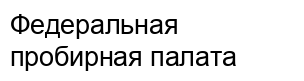 Приостановление операций с денежными средствами или иным имуществомУчастник оборота ДМДК обязан
приостанавливать операцию с денежными средствами или иным имуществом, за исключением операций по зачислению денежных средств, поступивших на счет ФЛ или ЮЛ, на 5 рабочих дней со дня, когда операция должна быть проведена, в случае, если хотя бы одной из сторон является ЮЛ, прямо или косвенно находящееся в собственности или под контролем организации или ФЛ, включенных в перечни СБ ООН, либо ФЛ или ЮЛ, действующие от имени или по указанию таких организации или ФЛ 
(пункт 5 статьи 7.5 Федерального закона № 115-ФЗ)
Приостановление операций с денежными средствами или иным имуществом
1
приостанавливать операцию, за исключением операций по зачислению денежных средств, поступивших на счет ФЛ или ЮЛ, на 5 рабочих дней со дня, когда такая операция должна быть проведена, в случае, если хотя бы одной из сторон является:
2
– юридическое лицо, прямо или косвенно находящееся в собственности или под контролем организации или физического лица, в отношении которых применены меры по замораживанию (блокированию) денежных средств или иного имущества в связи с включением в перечень экстремистов и террористов, принятием решения МКО о замораживании (блокировании) денежных средств или иного имущества либо физическое или юридическое лицо, действующее от имени или по указанию таких организации или лица;
– физическое лицо, осуществляющее операцию с денежными средствами или иным имуществом в соответствии с подпунктом 3 пункта 2.4 статьи 6 Федерального закона № 115-ФЗ.
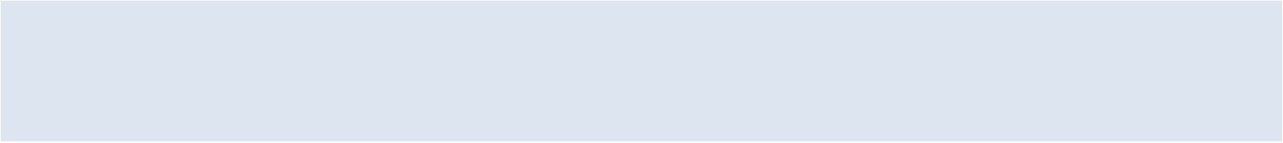 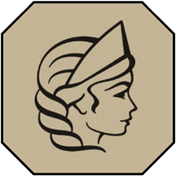 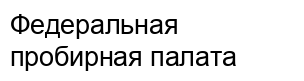 ЗАМОРАЖИВАНИЕ (БЛОКИРОВАНИЕ) ДЕНЕЖНЫХ СРЕДСТВ ИЛИ ИНОГО ИМУЩЕСТВА
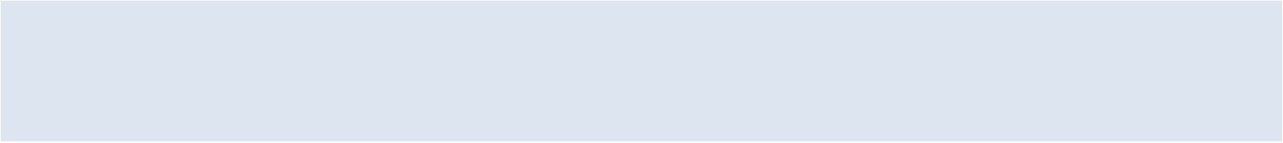 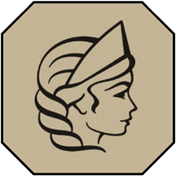 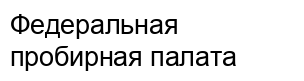 ИНФОРМИРОВАНИЕ РОСФИНМОНИТОРИНГА
Участники оборота ДМДК представляют в Федеральную службу по финансовому мониторингу следующую информацию (Положение Правительства Российской Федерации от 19.03.2014 № 209:
о подлежащих обязательному контролю операциях с денежными средствами или иным имуществом, предусмотренную абзацами вторым - девятым подпункта 4 пункта 1 статьи 7 Федерального закона (подпункт «а» пункта 3 Положения), срок – в течение 3 рабочих дней, следующих за днем совершения соответствующей операции; 
о принятых мерах по замораживанию (блокированию) денежных средств или иного имущества, принадлежащих организации или физическому лицу:
 – включенным в перечень организаций и физических лиц, в отношении которых имеются сведения об их причастности к экстремистской деятельности или терроризму;
– в отношении которых межведомственным координационным органом, осуществляющим функции по противодействию финансированию терроризма, принято решение, предусмотренное пунктом 1 статьи 7.4 Федерального закона;
– включенным в составляемые в рамках реализации полномочий, предусмотренных главой VII Устава ООН, Советом Безопасности ООН или органами, специально созданными решениями Совета Безопасности ООН, перечни организаций и физических лиц, связанных с террористическими организациями и террористами или с распространением оружия массового уничтожения (подпункт «в» пункта 3 Положения), срок – незамедлительно, но не позднее одного рабочего дня, следующего за днем применения мер по замораживанию (блокированию) денежных средств или иного имущества.
о результатах проверки наличия среди своих клиентов организаций и физических лиц, в отношении которых применены либо должны применяться меры по замораживанию (блокированию) денежных средств или иного имущества (подпункт «г» пункта 3 Положения), срок – в течение 5 рабочих дней, следующих за днем окончания соответствующей проверки; 
о приостановленных в соответствии с пунктом 10 статьи 7, пунктом 5 статьи 7.5 и частью четвертой статьи 8 Федерального закона № 115-ФЗ операциях с денежными средствами или иным имуществом (подпункт «г» пункта 3 Положения), срок – незамедлительно.
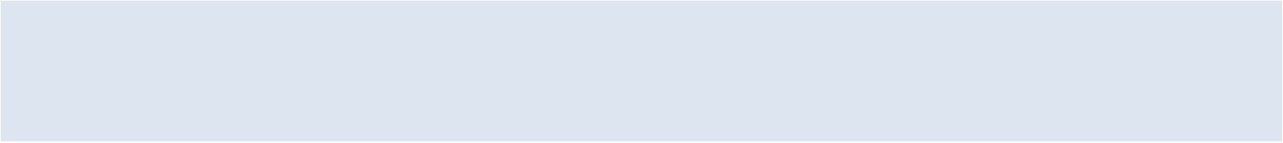 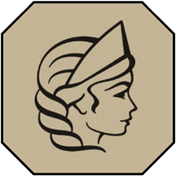 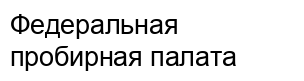 ВАЖНО!
Особенности исчисления времени для целей исполнения организациями, осуществляющими операции с денежными средствами или иным имуществом, обязанностей по применению мер по замораживанию (блокированию) денежных средств или иного имущества и отмене данных мер, утверждены приказом Росфинмониторинга от 29.11.2022 № 297;
Неосуществление деятельности не является основанием для неисполнения требований законодательства в сфере ПОД/ФТ, в том числе в части представления информации о результатах проверки;
Пока ЮЛ (ИП) является действующим (не ликвидированы в установленном законодательством порядке), участник оборота ДМДК обязан исполнять все требования Федерального закона № 115-ФЗ;
Отчет по форме ФЭС 03-ФМ направляется один раз в три месяца независимо от того, выявлены ли среди клиентов организации и физические лица, в отношении которых применены либо должны применяться меры по замораживанию (блокированию) денежных средств или иного имущества.